請輸入子計畫名稱
請在此插入特色照片
請在此輸入您的資料
請在此插入特色照片
請在此插入特色照片
請在此輸入您的資料
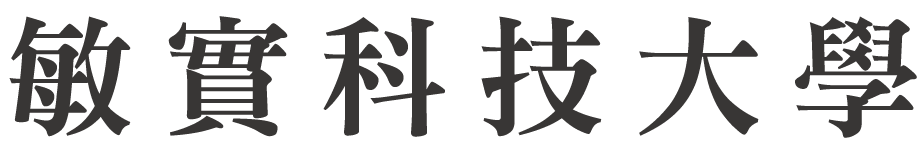 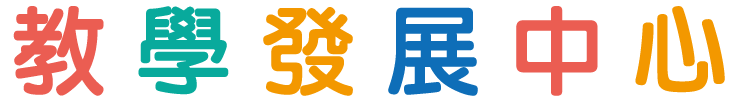 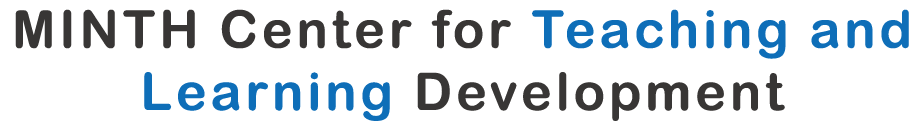 3333333333333333333333333333333333333333333333333
4444444444
4444444444444444444444444444444444444
請輸入子計畫名稱
請在此插入特色照片
請在此輸入您的資料
請在此插入特色照片
請在此輸入您的資料
請在此輸入您的資料
請在此插入特色照片
請在此輸入您的資料
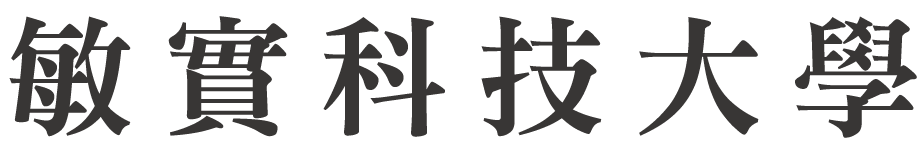 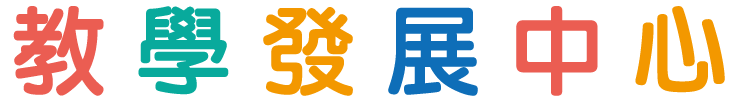 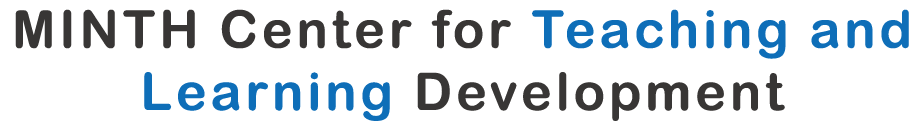 請輸入子計畫名稱
請在此插入特色照片
請在此輸入您的資料
請在此插入特色照片
請在此輸入您的資料
請在此插入特色照片
請在此輸入您的資料
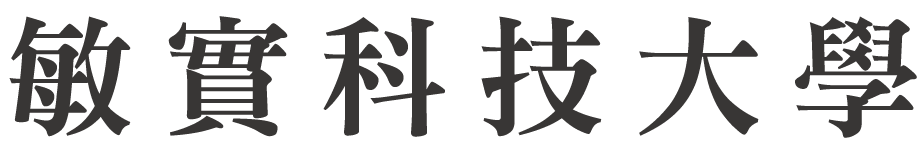 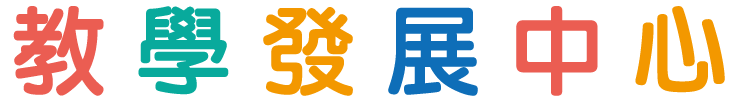 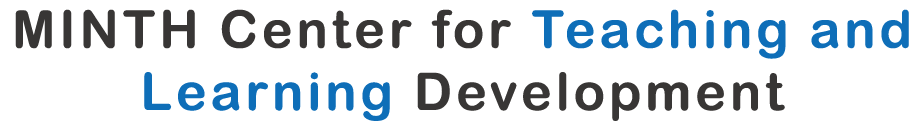 請輸入子計畫名稱
請在此插入特色照片
請在此輸入您的資料
請在此插入特色照片
請在此輸入您的資料
請在此插入特色照片
請在此輸入您的資料
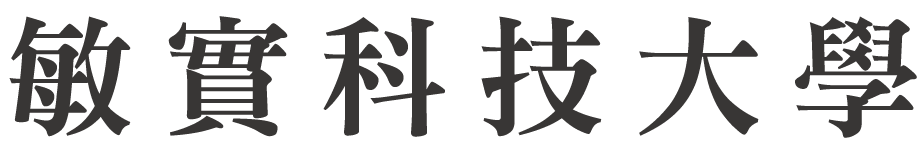 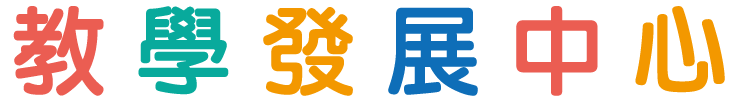 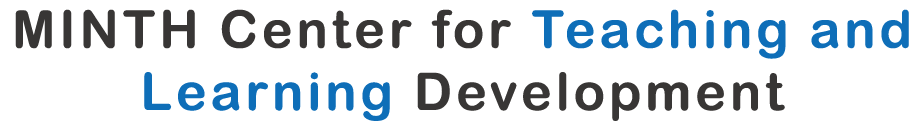